Integrating Post-Combat Careinto VA Health Care
Stephen C Hunt MD MPH
Director, Post-Deployment Integrated Care Initiative
WRIISC Conference                 Washington DC

August 9, 2011
1
What are the health care needs of our returning combat Veterans?
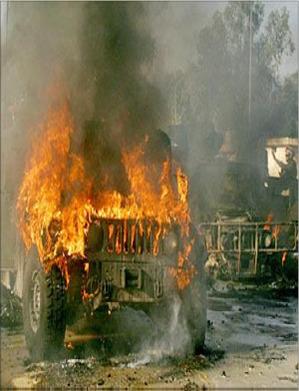 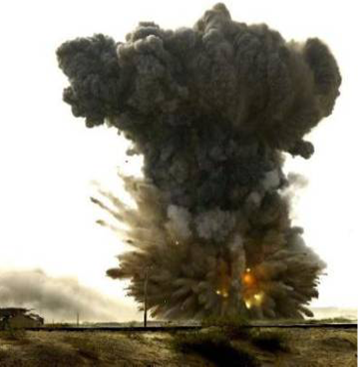 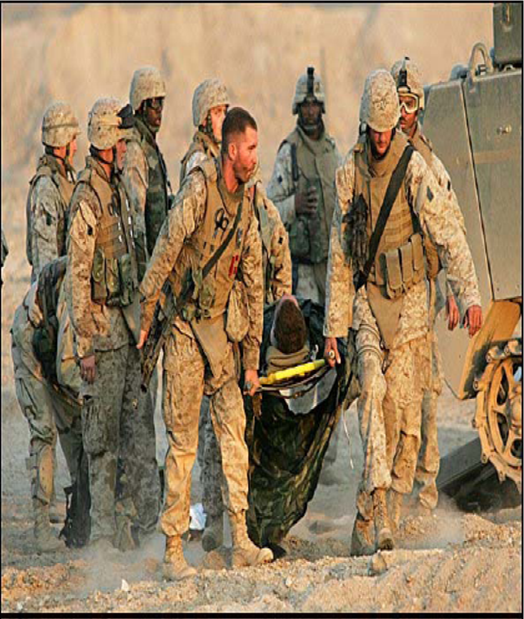 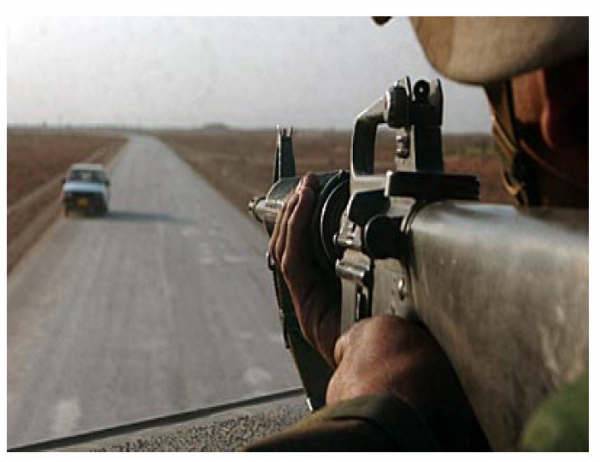 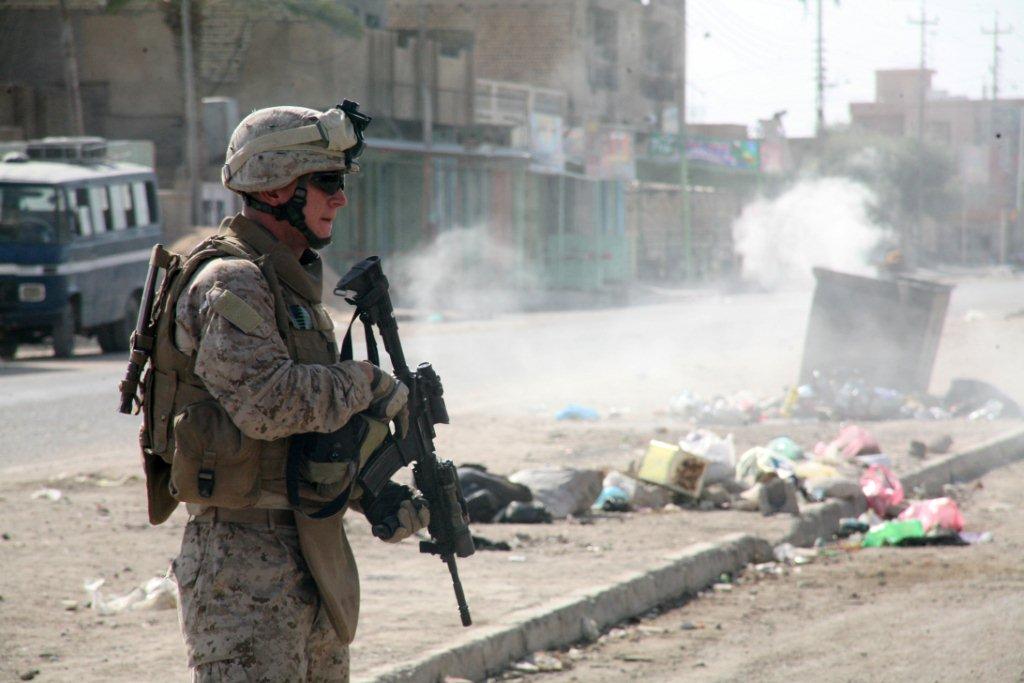 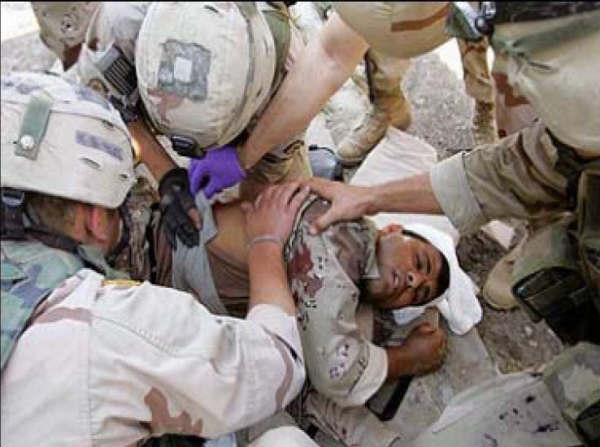 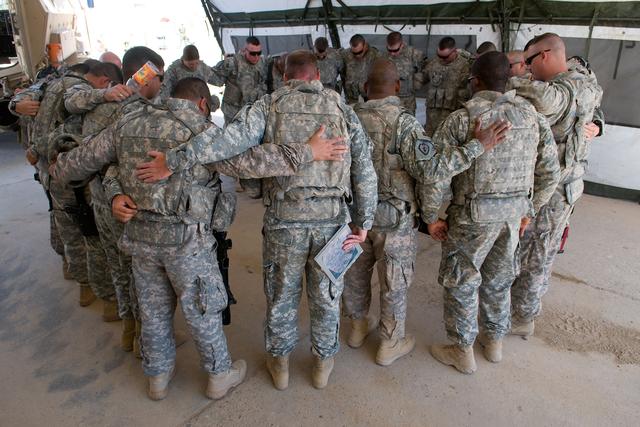 How does a 26 y/o Combat Veteran differ from a 26 y/o who has not had a combat deployment?How might their health care needs differ?
Health Concerns of Combat Veterans
Some health concerns are consistent after every war while others are unique to each conflict:

Most common conditions for all conflicts:
 Musculo-skeletal injuries with pain
 Diagnosable mental health conditions
 Unexplained symptoms
Dental
 Hearing 
Unique to conflict
WW I poison gas; trench warfare with artillery blast exposure
WW II Cold injury (European);PUD and GI complaints
Korea: Cold injury
Vietnam: Agent Orange
PGW I: Unexplained Medical Symptoms
OEF/OIF: TBI/Polytrauma
4
What are the health concerns   of OEF/OIF/OND  veterans seen in the VA?
1,285,631 of the 2.2 million deployed, are separated and eligible for VA
50 % have been seen in VA between FY02 and April 2010
Musculoskeletal			54.7%
Mental disorders			50.7%
Symptoms/signs			49.2%
Nervous system (hearing)		42.5%
GI (dental) 				35.2%
Endocrine/Nutrition			29.7%
Injury/Poisoning			27.5%
Respiratory				24.9%

VHA Office of Public Health and Environmental Hazards  
April 2011
5
Since 2002 approximately 620,000 OEF/OIF/OND Veterans have been seen in VA facilities. A total of 331,514 unique patients have received one or more mental health diagnoses
This data excludes PTSD data from the VA Vet centers,  the 90,303 with tobacco use disorder, the 22,156 with alcohol use disorder and the 17,188 with both TOB and ETOH but no other MH disorder.
Cumulative from 1st Quarter FY 2002 through 1st Quarter FY 2011
6
Co-morbid Concerns in Combat Veterans
Lew, Otis, Tun, Kerns, Clark, & Cifu, 2009 JRR&D
Sample = 340 OEF/OIF outpatients at Boston VA
TBI/Pain
12.6%
PAIN
TBI
10.3%
5.3%
P3 Multi-symptom
Disorder
Pain/PTSD
TBI/PTSD
6.8%
16.5%
42.1%
Overall prevalence:
Pain 81.5%
TBI 68.2%
PTSD 66.8%
PTSD
2. %
CLARK 2009
Our 26 y/o Combat Veteran is more likely to have: 

physical injuries
be taking opioid pain medications
diagnosable mental health conditions
as well as sub-syndromal mental health issues
unexplained symptoms with general health decline 
hearing problems 
dental problems
psychosocial distress: marital, occupational, financial, social
risk of injury/death from “incidental trauma”	
At least a 2-3 fold increased risk of suicide
And he is much less likely to show up for his appointments!
Our 26 y/o Combat Veteran is more likely to need: 

Deployment focused care
Pain management intervention
Evidence based MH care
MH support for MH issues not meeting criteria for specific diagnosis
Behavioral health support: health recovery
Expedited dental care (within 6 months of discharge)
ETOH/SUDs intervention
Support for: marital, vocational rehabilitation,  securing employment, temporary financial, temporary housing
Expedited compensation claim
Ongoing monitoring for suicide risk
What are the stressors of war?
           	            Physical
	 
	injury		 	           noise 
	temperature	 		sleep deprivation 
	diet 			 	austere conditions 
	toxic agents	 		infectious agents
    multiple immunizations	blast wave/head injury
What are the stressors of war?
				Psychological 
			
                   anticipation of combat
			combat trauma	
			non-combat trauma 
			separation from family/home 
			deprivation
What are the stressors of war?
			     Psychosocial
		 	
			Marital/parenting issues
			Social functioning
			Occupational/financial concerns
			Risk of re-deployment
			Spiritual / existential
Integrated Post-Combat Care
Physical
Psychological
Veteran
Psychosocial
Integrated Post-Combat Care
PCP
MH
Veteran
SW 
OEF/OIF/OND PM
TPA/CM
Rationale for Implementation of 
OEF/OIF Programs and PDICI
We recognized unique needs in returning combat Veterans:

High prevalence of physical injury, pain, TBI risk and mental health co-morbidities
Need for integration of medical care, mental health care, polytrauma, SW and pain management support
Need for research, training and consultation (MH, Polytrauma, WRIISCs)
High rates of psychosocial impairments impacting marriages, families, financial and occupational domains
Need for SW involvement and benefits counseling as a standard of care
15
Rationale for Implementation of 
OEF/OIF Programs and PDICI
We recognized unique needs in returning combat Veterans:

High risk of functional decline in early months and years post-deployment; increased suicide risk
Need for more intensive  SW case management/care management
Recognition that mainstream primary care not prepared to effectively meet the needs of this population
Need for Clinical Champions/ “points of service”
Need for enhanced training:
PDICI
Discipline specific
Rural Health Initiatives (Post-Deployment modules, MH, pain)
WRIISCs/VHIs
DoD/DCoE trainings
16
Post Combat Care and the
Patient-Centered Medical Home
Care Coordination & Care Management
Team Function and Culture
Patient Centeredness
17
[Speaker Notes: The available evidence in the literature supports these major domains of the patient-centered medical home. Most of the data that follows is focused on care coordination and care management, especially chronic disease management strategies. However, patient centered medical homes that target their intervention towards one to three of these domains have shown cost, utilization, and satisfaction improvements.]
OEF/OIF/OND PACT 
(Patient Aligned Care Team)
7/21/2011
18
C+P
VBA
PACT for special populations
with support and training. 
The PACT expands as needed 
to meet the Veteran’s needs .
PT
Ortho
Substance Abuse
Chaplain
WRIISC
Specialty Mental 
           Health
Pain
Teamlet
Vet Centers
Polytrauma
Neurology
PIDICI Champ
OEF/OIF/OND Consult Team
7/21/2011
19
Directions for the Future
Continuing to formalize the concept of Post-Deployment Care
Developing “point of service” and clinical champions for post-deployment care
Integrating work of Environmental Clinicians/Registry Programs, PACT based post-deployment care, the WRIISCs and C&P
Development of Occupational and Environmental Medicine assets in VA
20
Directions for the Future
Develop institutional memory in VA and DoD for future deployments
Clinical Research on “War Related Illness and Injury"
Post-Combat Care Wiki
DoD/VA Collaboration with “war time contingencies”
Integrated DoD/V Post-Combat Care implementation at the time of deployment
War time Research Council to coordinate research and clinical implementation (link WRIISCs, DCoEs, etc)
War time Clinical Coordinating Council
21
“Caring for those who have borne the battle, for their spouses and their children…”Post-Combat Care: The Foundation, Heart and Soul of VA
Stephen C Hunt MD MPH
Director, Post-Deployment Integrated Care Initiative
WRIISC Conference                 Washington DC

August 9, 2011
22